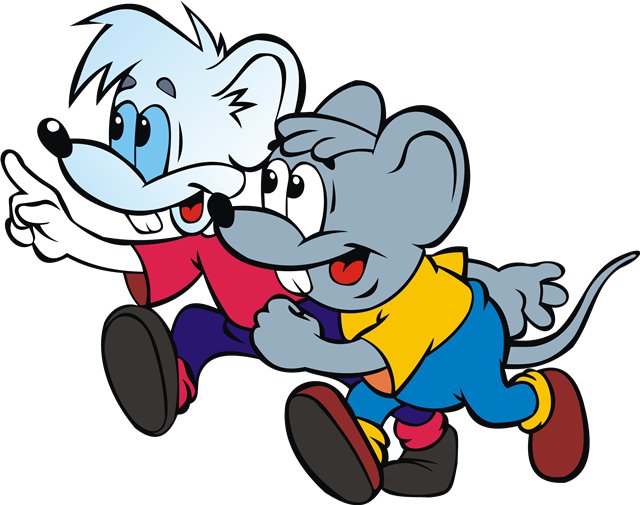 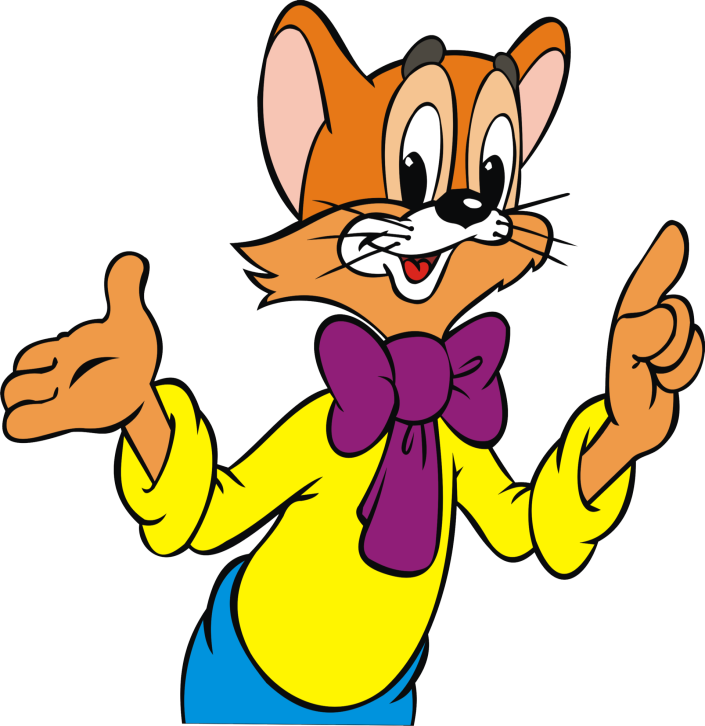 74
Кот Леопольд подарил мышкам 8 синих шариков. Это на 
2 больше, чем сиреневых. Сколько сиреневых шариков
 подарил кот Леопольд мышкам?
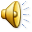 8 – 2 = 6 (ш.)
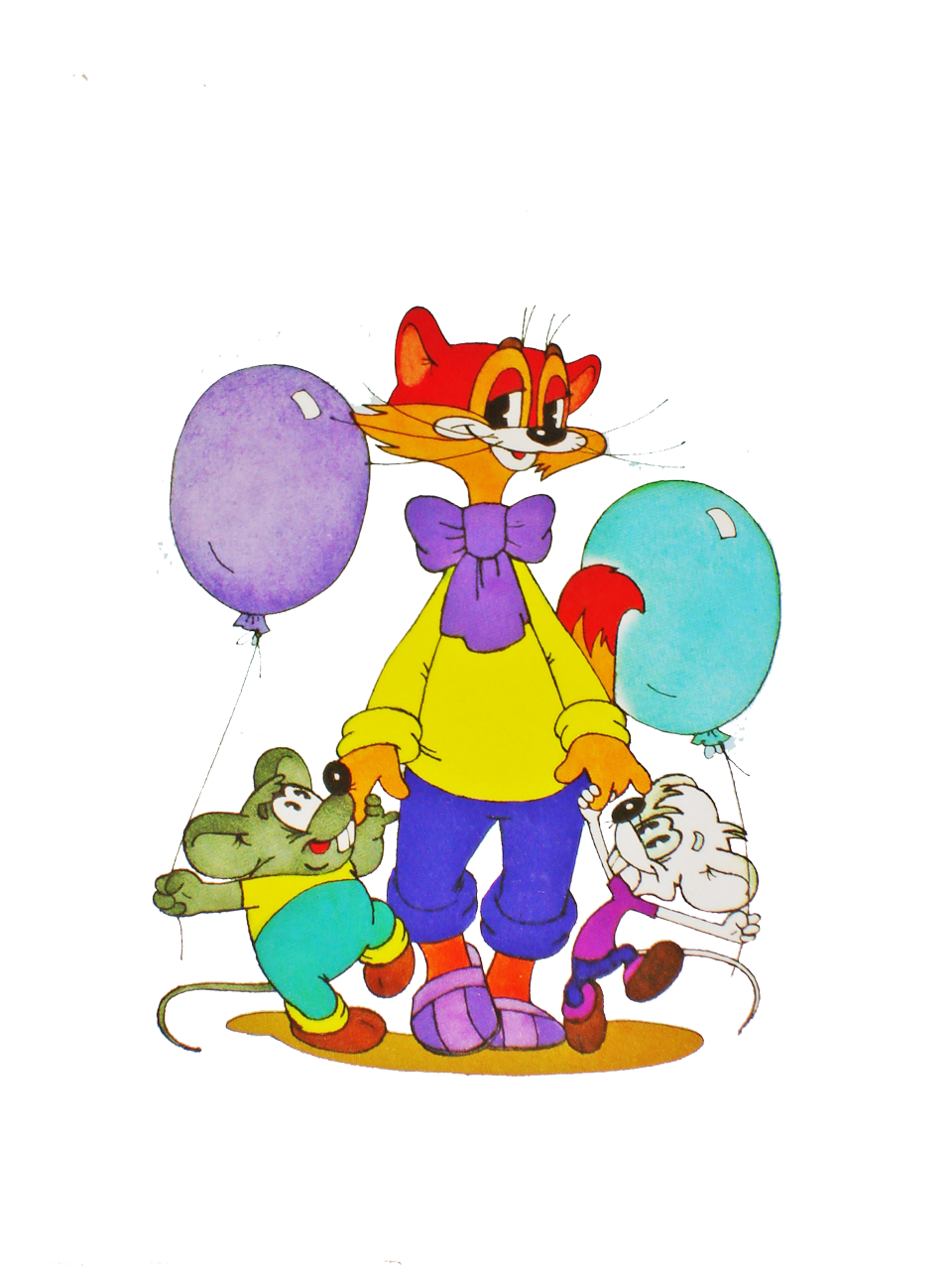 6 шаров
На клумбе кота Леопольда 25 цветов. Из них 7 роз, 
8 тюльпанов, а остальные цветы- астры. Сколько астр
у кота Леопольда?
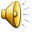 25 – 7 – 8= 10 (а.)
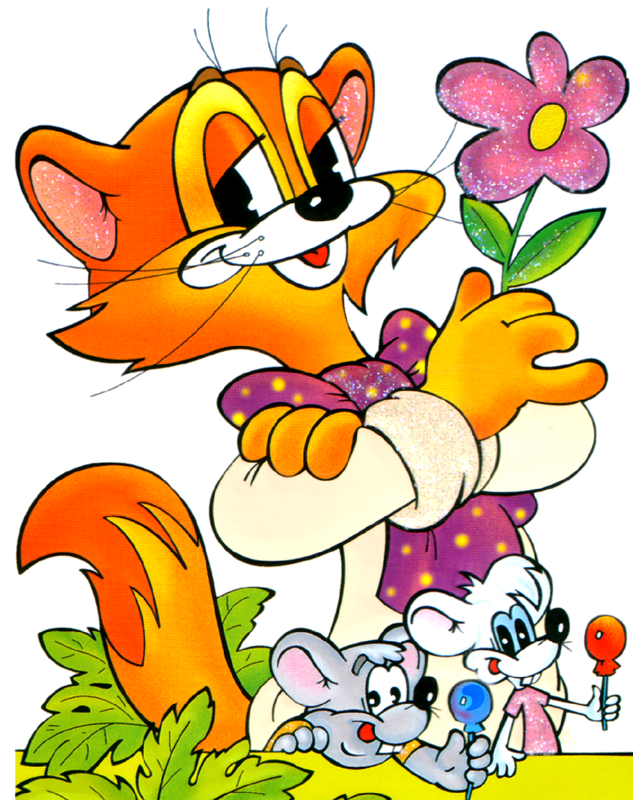 10  астр
К обеду Леопольд поймал 5 окуней, а карасей на 6 
больше, чем окуней. А рыбок  плотвы на 2  больше, 
чем карасей. Сколько рыбок плотвы поймал кот Леопольд?
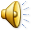 5 + 6 + 2 = 13 (р.)
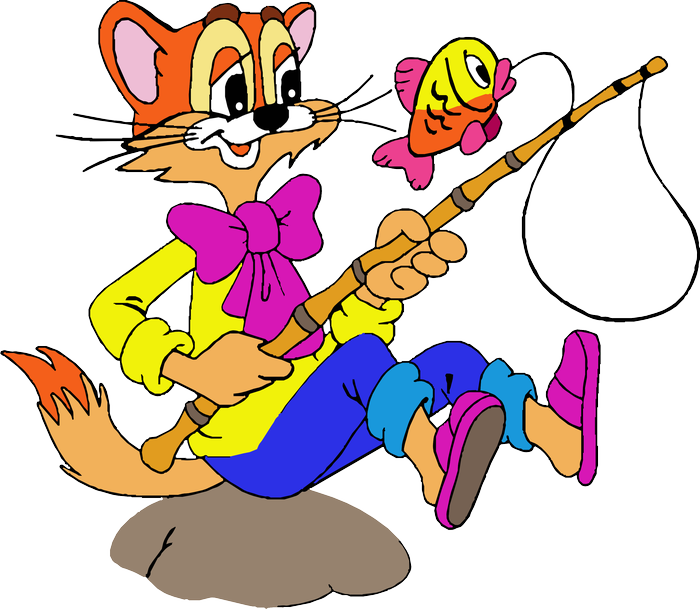 13 рыбок
Мышата Митя и Мотя нарисовали 3  больших картины и
 7 рисунков. 4 своих произведения искусств они подарили 
своим друзьям, а остальное коту Леопольду. Сколько 
своих картин  и рисунков они подарили коту Леопольду?
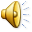 3 + 7 – 4 = 6 (шт.)
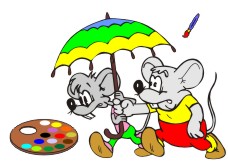 6 штук
7
1
6
3
2
5
4
1
6
3
2
5
3
5
1
2
4
6
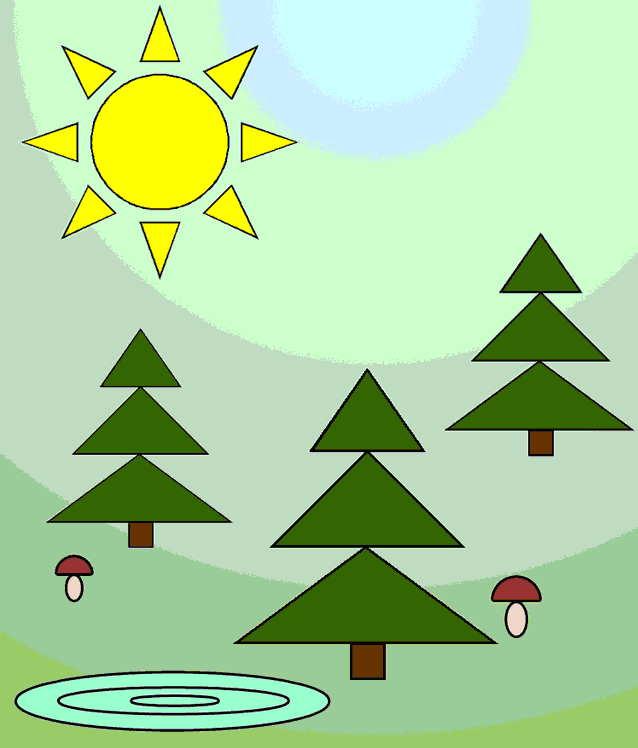 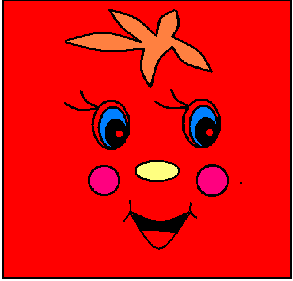 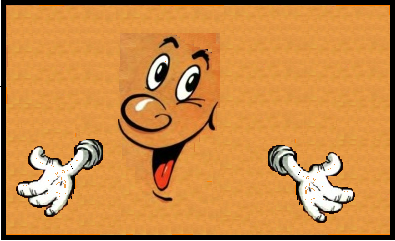 3
1
5
2
4
6
Р = 3см+3см+2см+2см
Р = 10см
Р = 35мм+35мм+15мм+15мм
Р= 100мм=10см
34+18    35+18
63+20    62+20
17+9   18+8
17-7    13-8
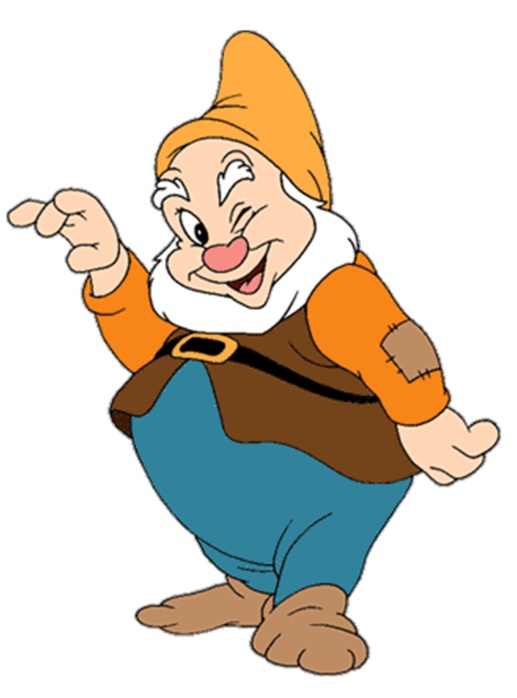 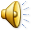 10 прямоугольников
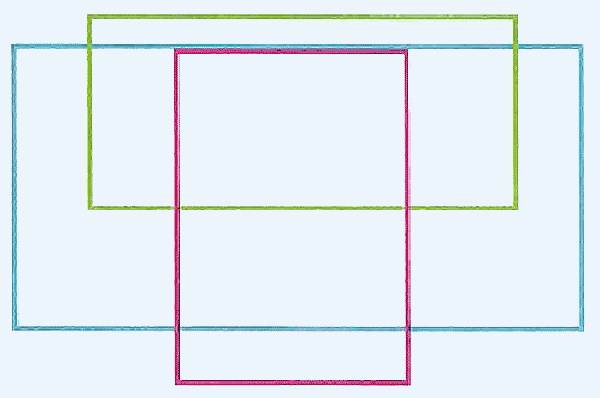 Найди прямоугольники.
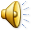 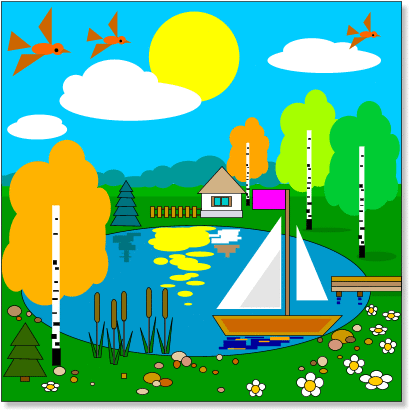 конец
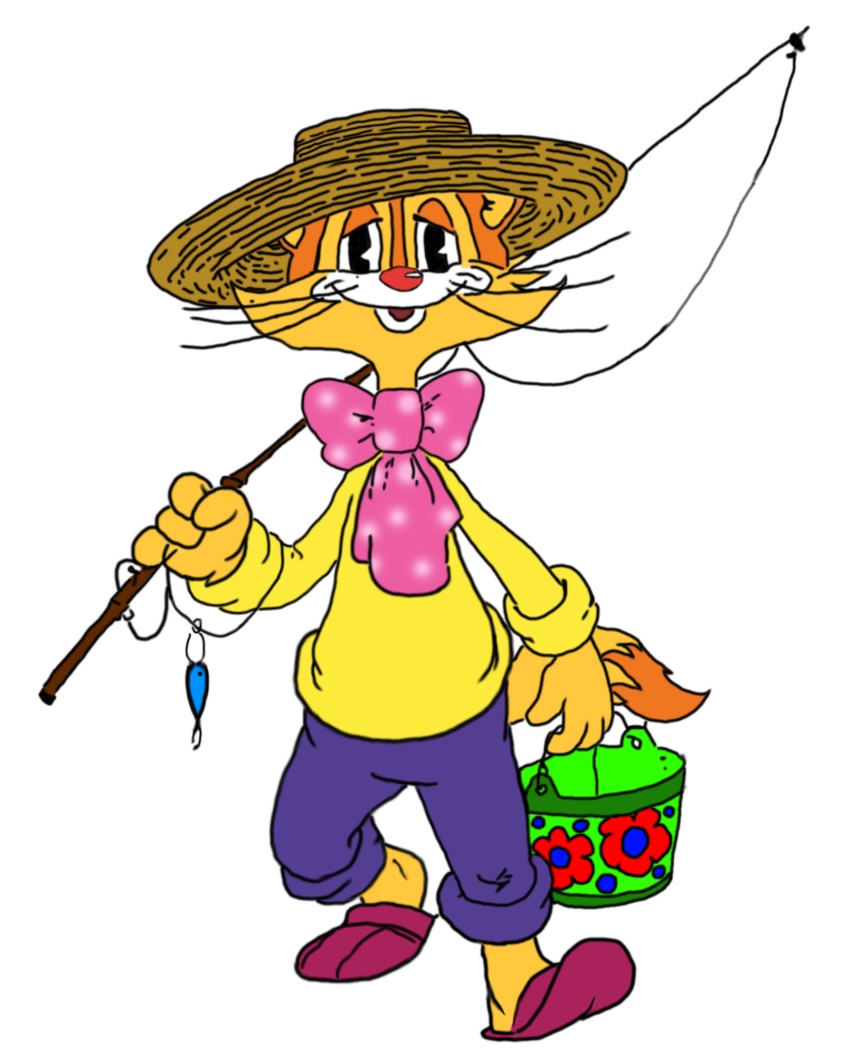